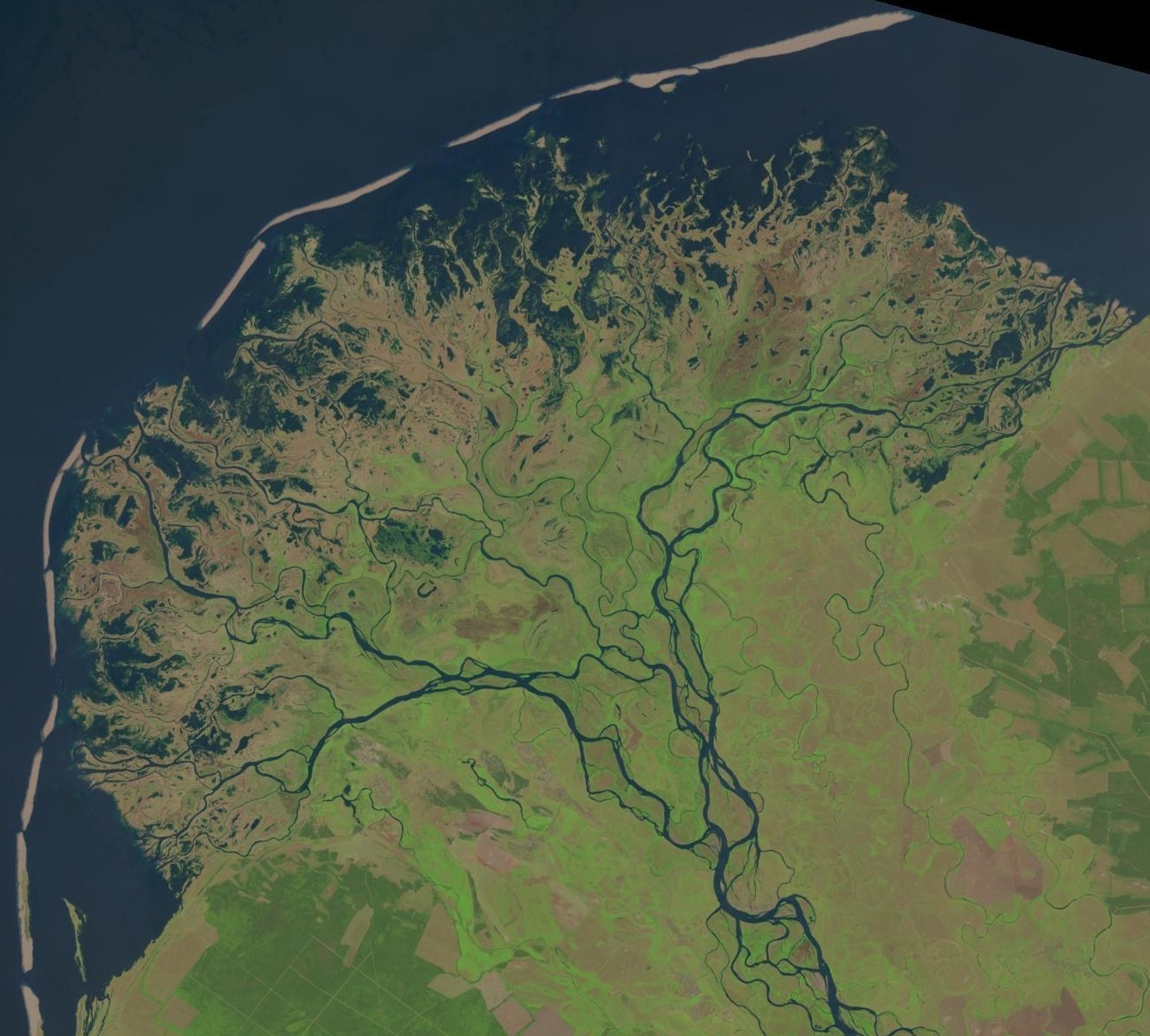 11 июня 2016 г. 
уровень 455,9 м
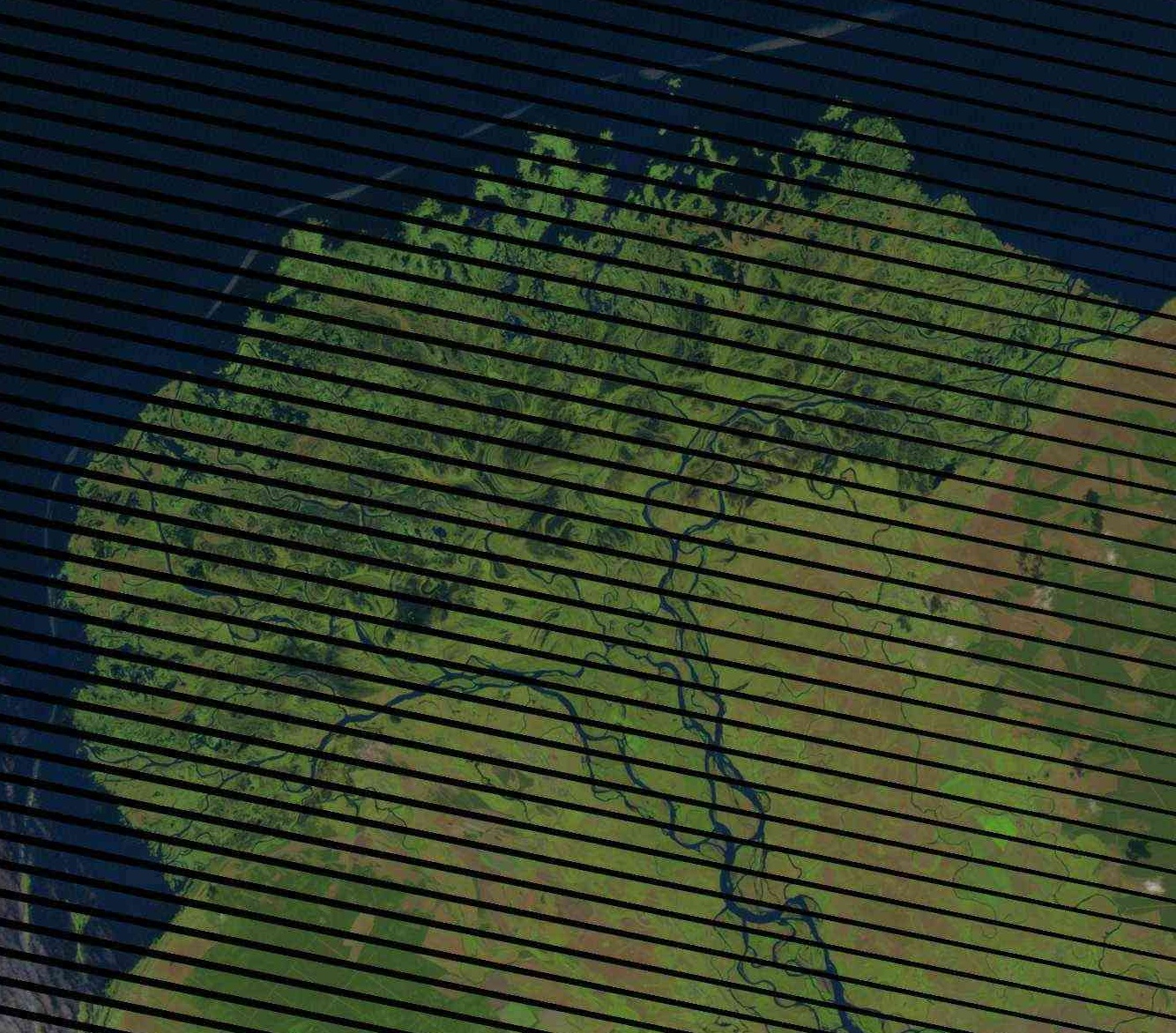 31 августа 2016 г. 
уровень 456,4 м
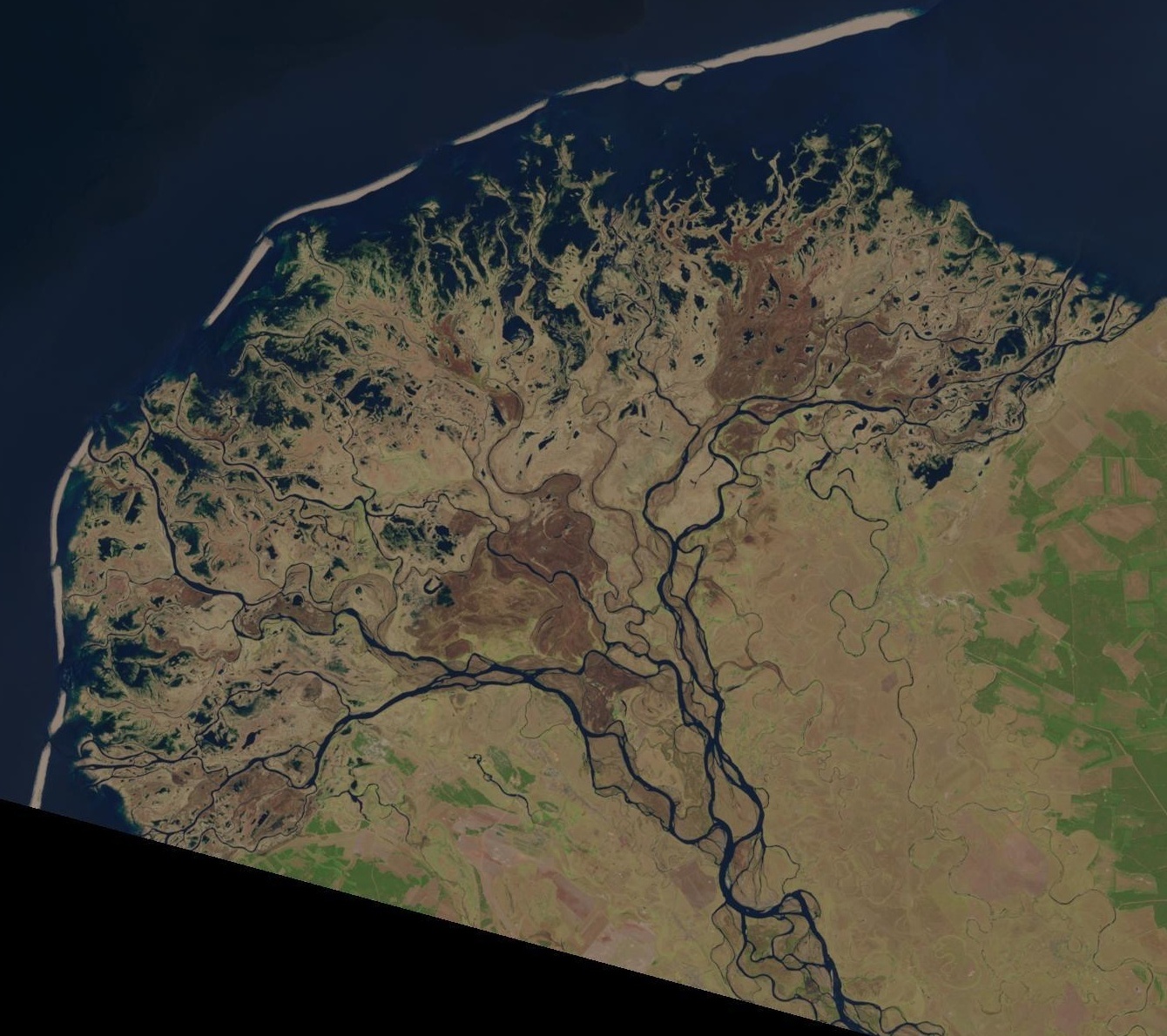 16 мая 2018 г. 
уровень 455,82 м
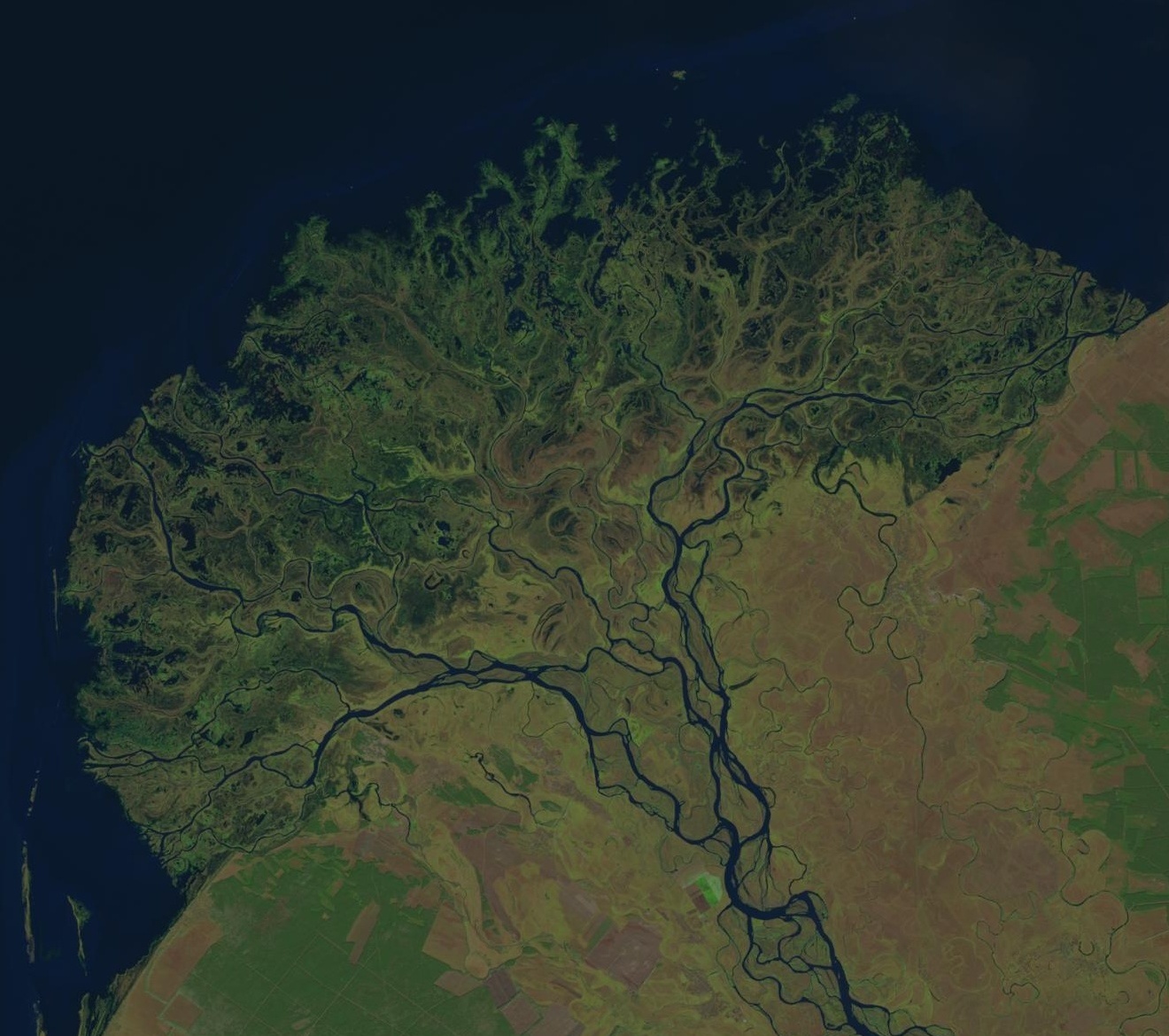 30 сентября 2018 г. 
уровень 456,85 м
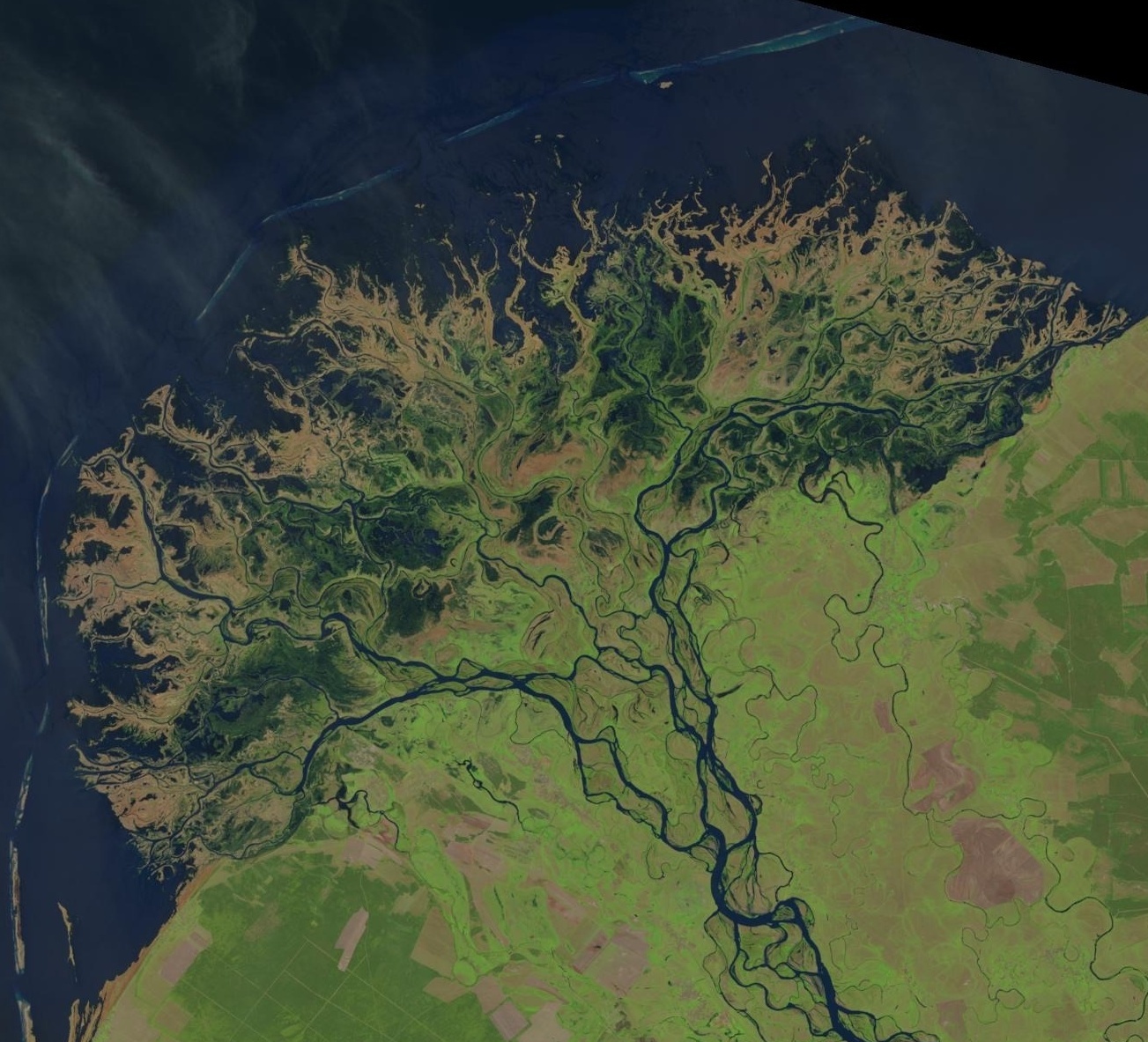 9 июня 2021 г. 
уровень 456,34 м ( ≈ началу осени 2016 г.)